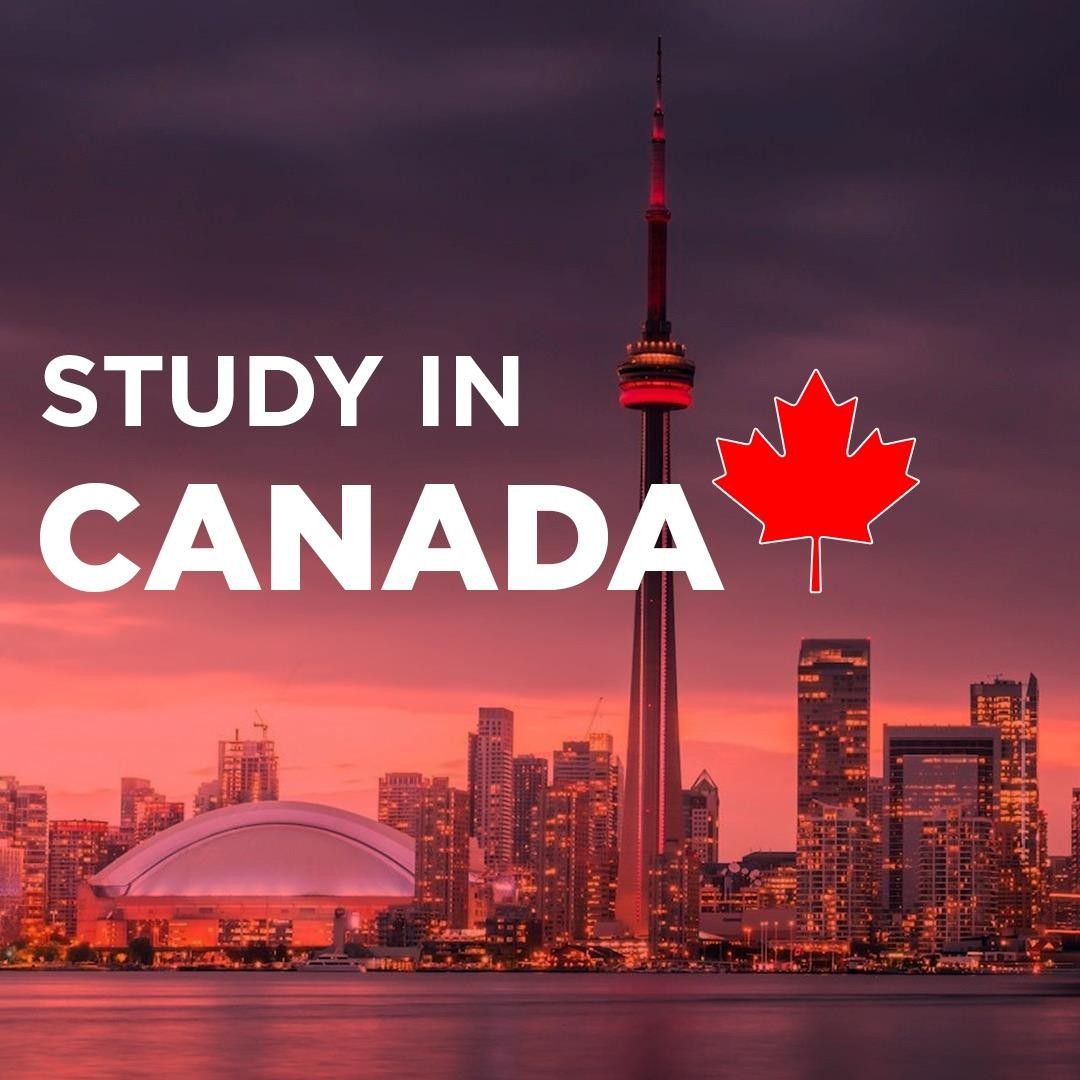 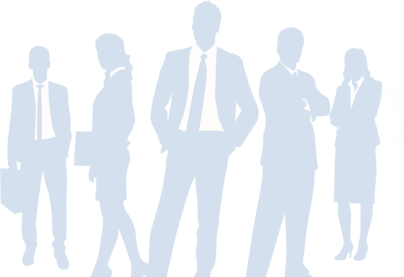 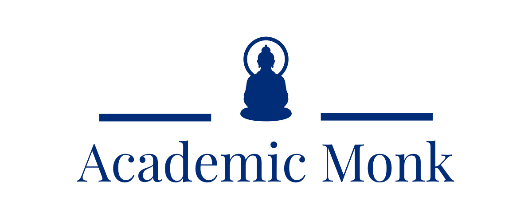 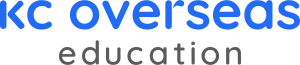 Map of Canada
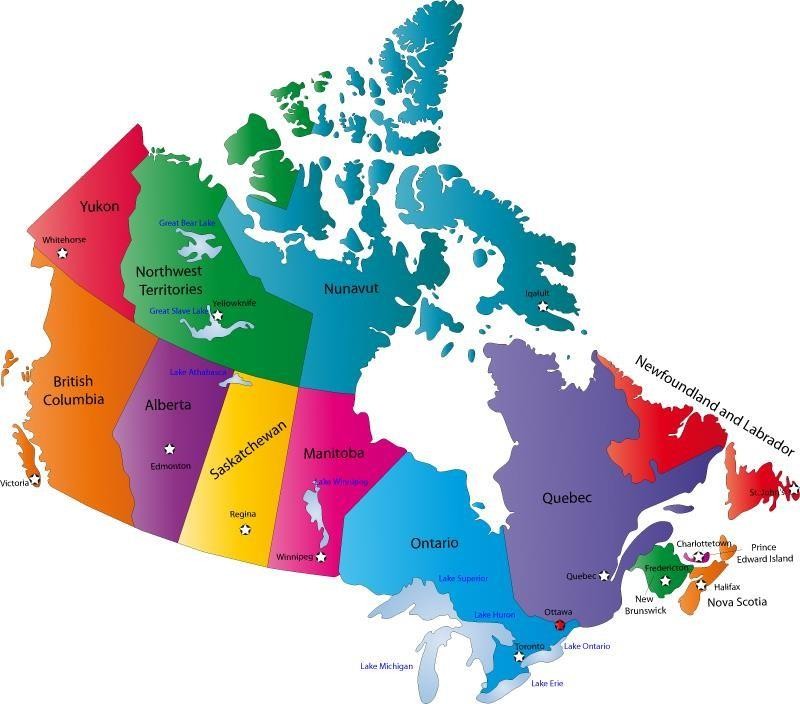 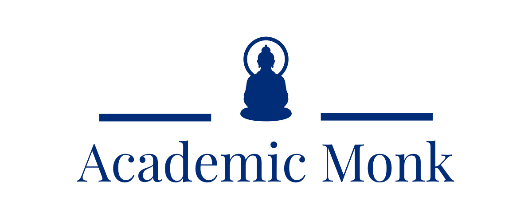 Q: What is the capital of Canada?
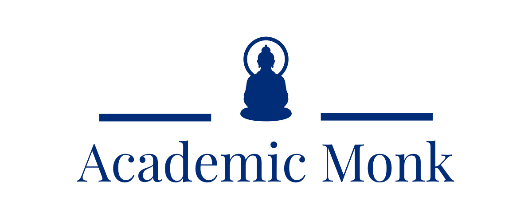 Ottawa is the capital of Canada
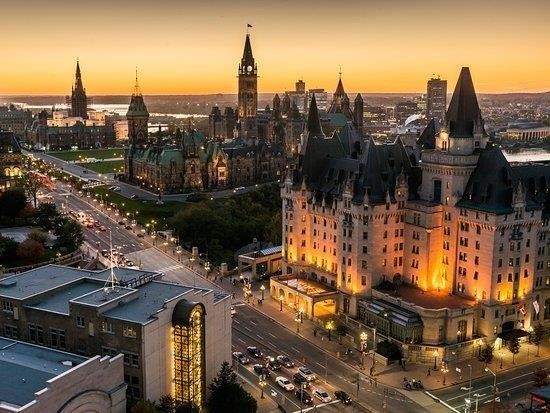 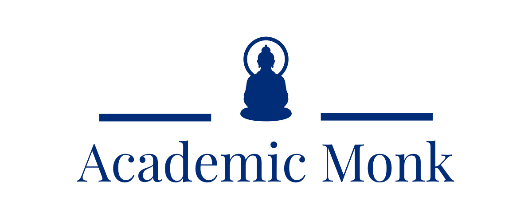 Q: How many Provinces are there in Canada?
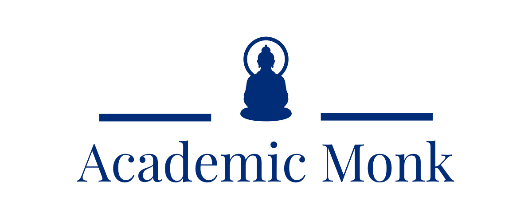 There are 10 Provinces in Canada
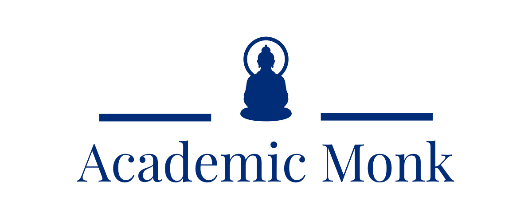 Q: How many Territories are there in Canada?
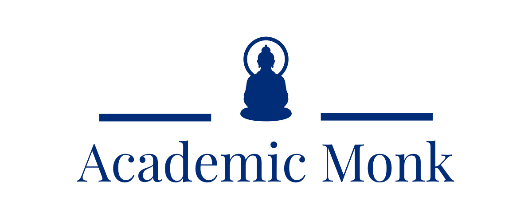 There are 3 Territories in Canada
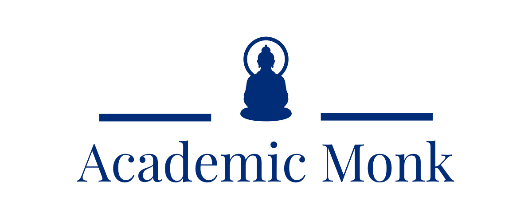 Provinces and Territories of Canada
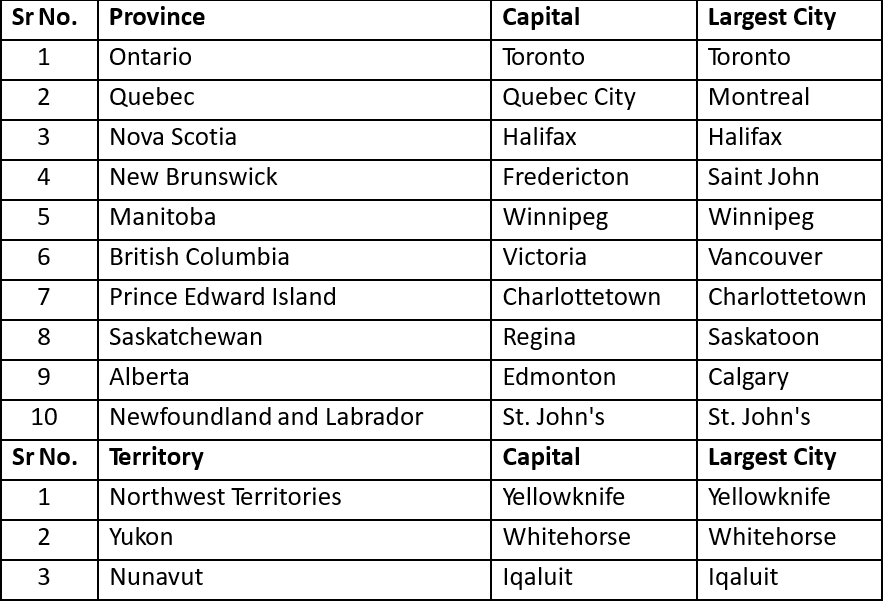 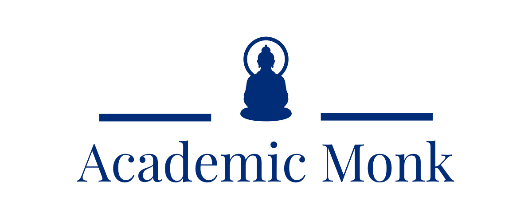 Q: Which are the popular cities in Canada?
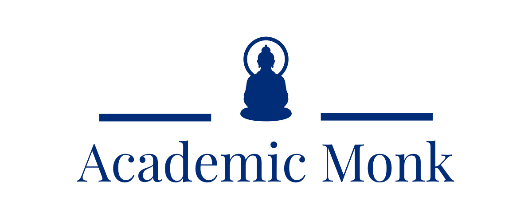 Popular Cities
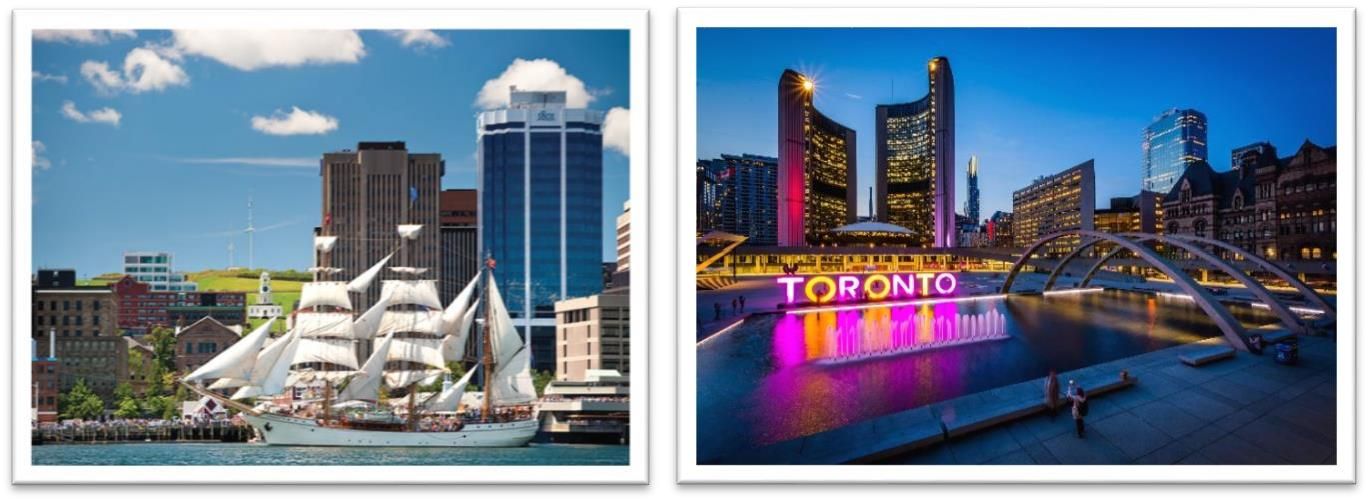 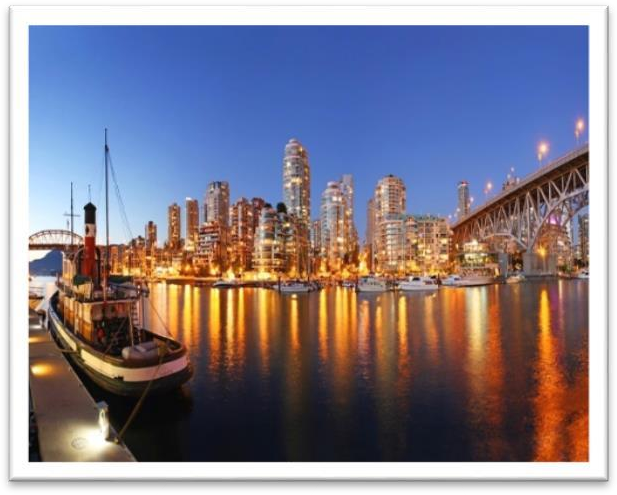 Vancouver
Halifax
Toronto
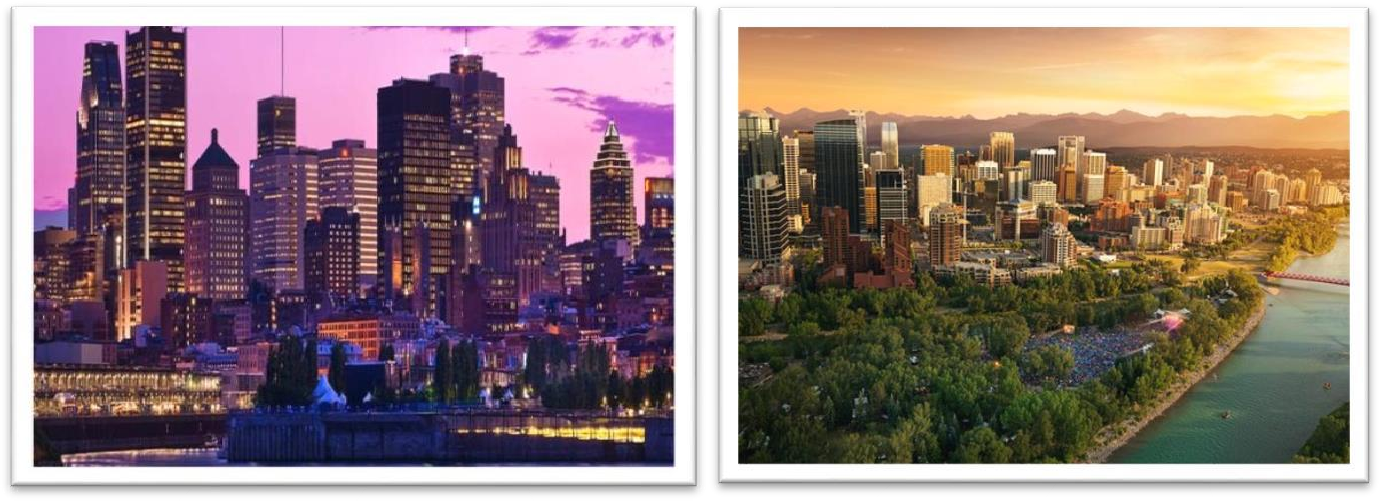 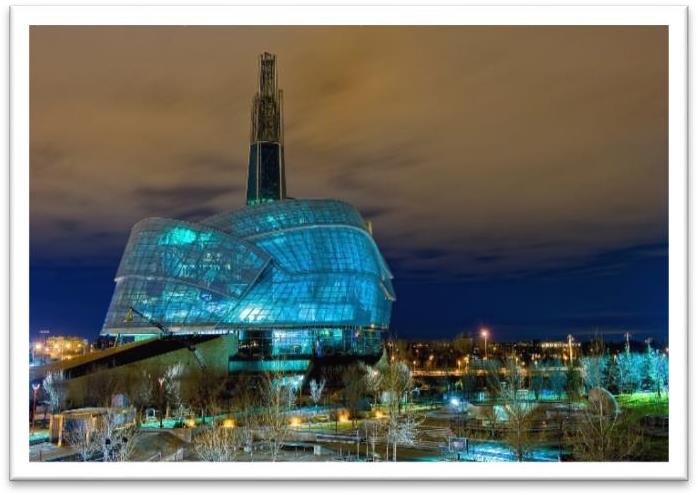 Winnipeg
Calgary
Montreal
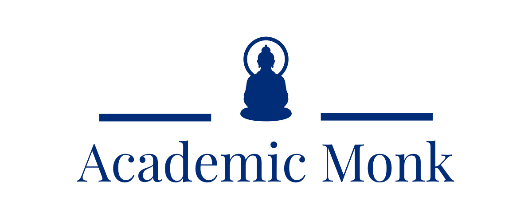 About Canada
Canada is the second largest country in the world.
Area of 99 lakh square kilometers with a population of around 36 million.

Culture & Society

Land of Immigrants.
Multicultural Society.
One of the most industrialized countries of the world.
Northern Canada is known for gas and oil exploration while Eastern Canada is known for agriculture, forestry and
fisheries.
The provinces of Ontario and Quebec are known for industries.
A	world	leader	in	Aerospace,	Pharmaceuticals, Telecommunication and Biotechnology.
Currency is Canadian Dollar.
Almost 80% of the population of Canada lives within 250 kilometers of border
with the U.S.
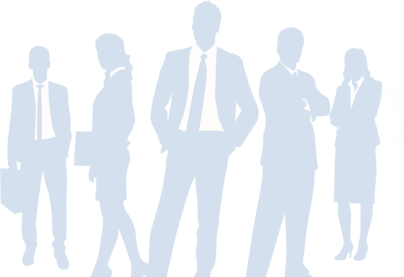 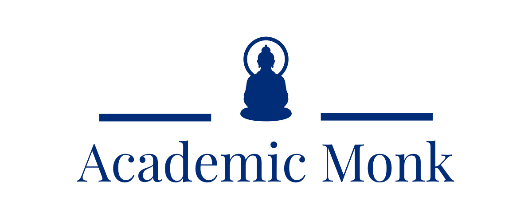 Why Study in CANADA?
Qualifications valued around the world.
Affordable education.
Multicultural society.
Healthy and safe communities.
Possibility of paid internships while studying.
Post study work visa and good job opportunities after completion of studies.
Possibility of permanent residency.
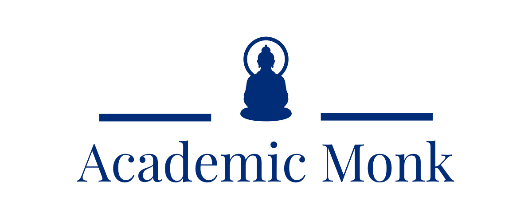 Why Canada?
PNP – Provincial Nominee Program –

Provincial Nomination is an important fast-track option for Canadian Permanent Residency.

For e.g. if a student studies a course from any institution from Saskatchewan, then he can	apply for PR after
completion of the course under Provincial Nominee Program if the province is participating at that point of time.

Ontario, Alberta, British Columbia, Manitoba, New Brunswick, Newfoundland and Labrador, Northwest Territories,  Nova Scotia, Prince Edward Island, Saskatchewan and Yukon are the provinces which periodically participate in the  Provincial Nominee Program (PNP).

Facility of Super Visa is offered to parents.

Super Visa (Super Visa) is a temporary resident permit that allows parents and grandparents of permanent  residents or citizens of Canada to stay for up to 2 years in Canada per visit. It is valid for up to 10 years. A regular  multiple-entry visa is also valid for up to 10 years.
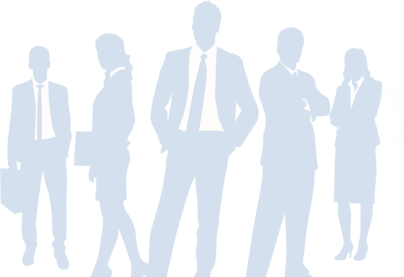 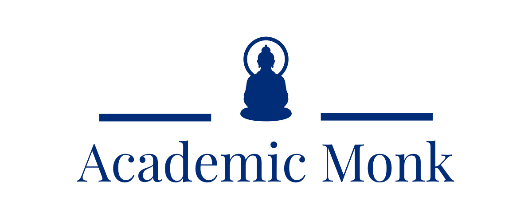 Process Flow for Canada Study Visa
GIC
Application
Payment of  GIC Amount
Academic  IELTS
Medical  Examination
Tuition Fee  Payment
Application
Process
Arranging  Finances
Visa  Submission
Offer Letter
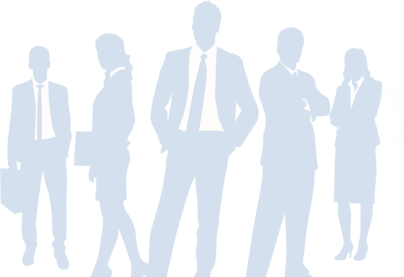 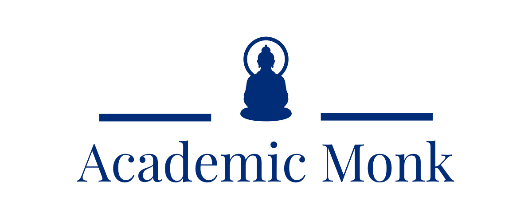 Education System in Canada
Education in Canada is generally funded and managed by the Provincial Governments of Canada
Universities


Community Colleges
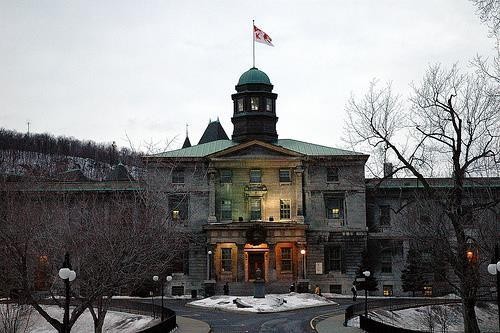 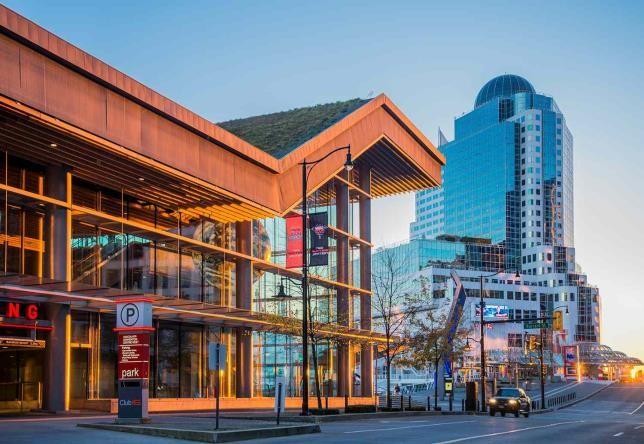 Private Colleges
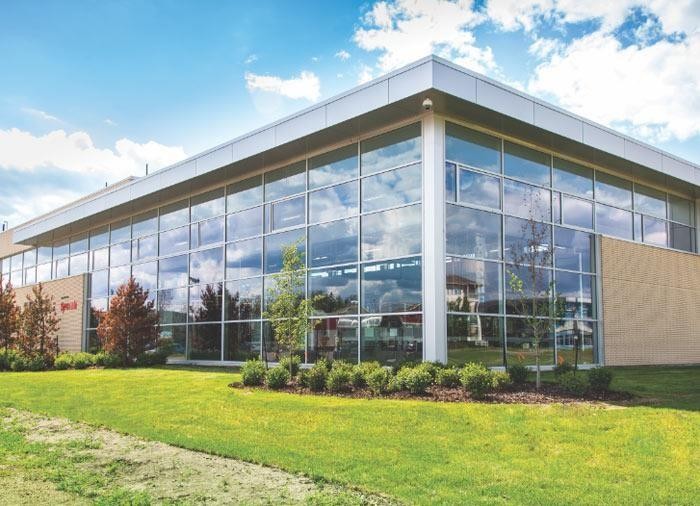 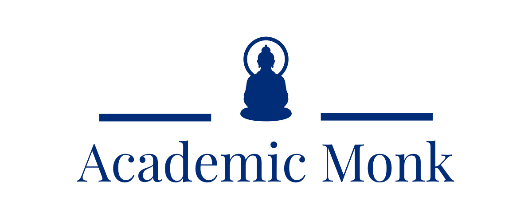 Q: How many Universities are there in Canada?
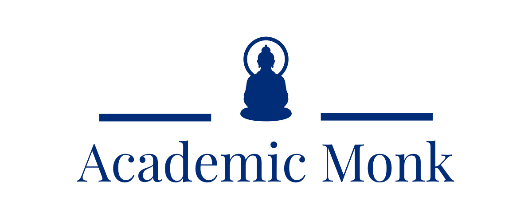 There are 98 Universities in Canada
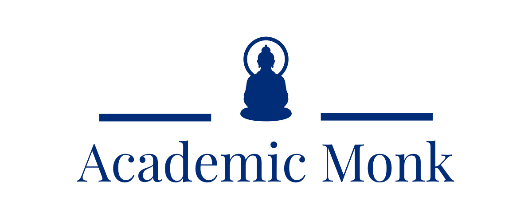 Q: Which are the top ranked Universities in Canada?
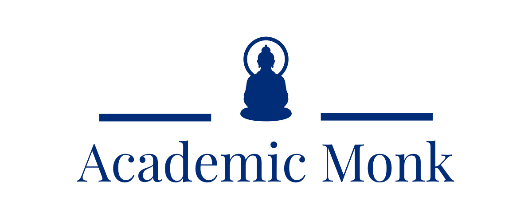 Top Ranked Universities
Canada has 3 universities which are in the top 100 world ranking.
•
•
•
University of Toronto  McGill University
University of British Columbia
Apart from the above there are 10 more Universities of Canada which appear in the top 300 universities in world
rankings.
University of Calgary  Queens University  Dalhousie University  University of Ottawa
•
•
•
•
University of Alberta  McMaster University
University of Montreal  University of Waterloo  University of Western Ontario
•
•
•
•
•
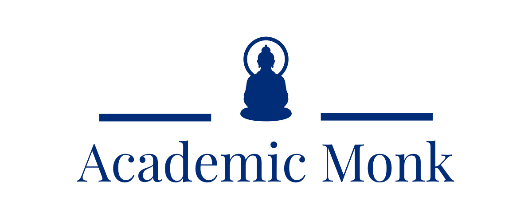 Universities
Q : What are the level of programs offeredby Universities in Canada?
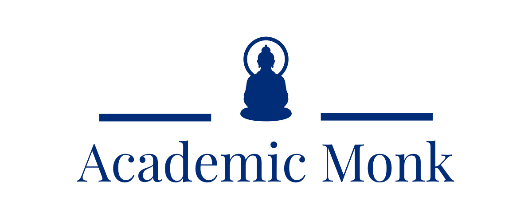 Universities
Bachelors, Masters and PhD programs

Masters and PhD Programs are available at Universities only
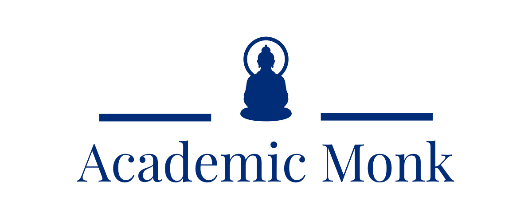 Community Colleges
Q: How many Community colleges are there in Canada?
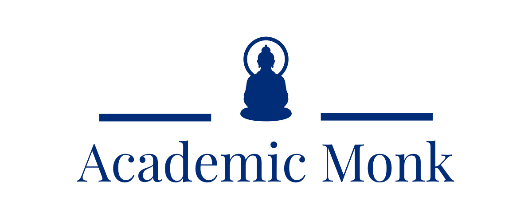 Community Colleges
There are 150 Community Colleges across Canada.
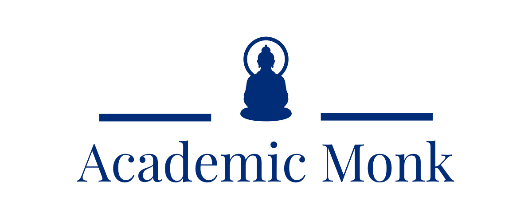 Programs offered by Colleges
Q: What are the level of programs offeredby	Colleges in Canada?
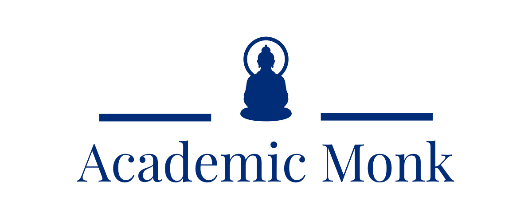 Programs offered by Colleges
UG Diplomas, University Transfer programs,	Bachelor Degrees  and PG Diplomas
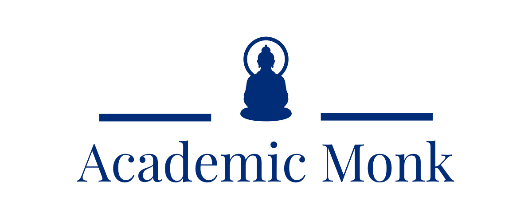 Duration of Qualifications
Q: What are the durations of the Degrees and Diplomas in Canada?
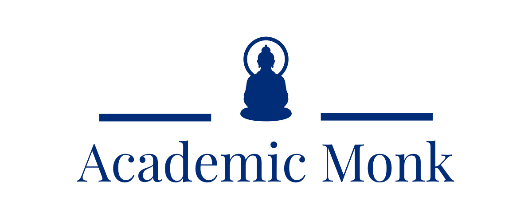 Categorization and Duration of Qualifications
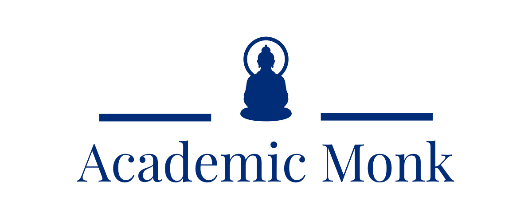 Intakes
Q: What are the intakes available in Canada?
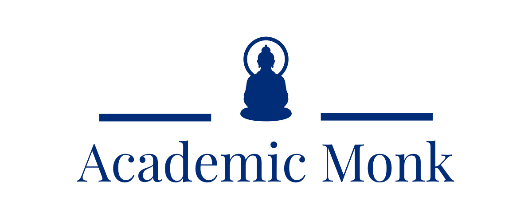 Intakes
The main Intakes are September, January and May.
There are limited intakes in July and October as well.
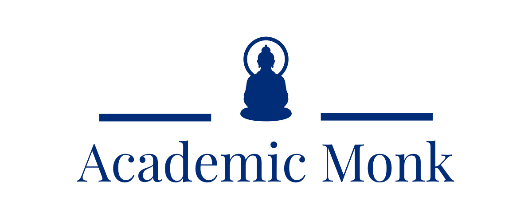 Academic & English Language Requirements
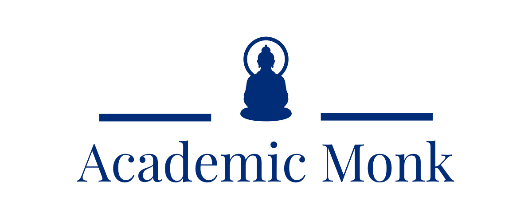 Designated Learning Institutions
To apply for a study permit on or after 1st June 2014, an international student will	need to have a letter
of acceptance from a designated learning institution.

Each province and territory in Canada is responsible for designating educational	institutions at the post-  secondary level that may enroll international students on or after 1st June 2014.

This list of designated learning institutions can be found on the below mentioned link.

http://www.cic.gc.ca/english/study/study-institutions-list.asp

If a study permit application is made on or after 1st June 2014 and the letter of	acceptance is from an
institution that is not designated for international students, the visa application will be refused.
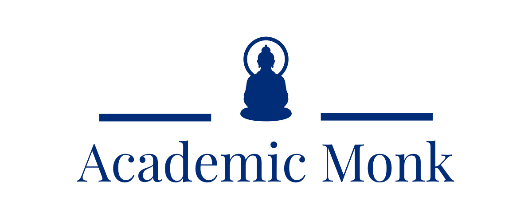 Work Permit for Students
Q: What is the criteria for International Students	to work while  studying in Canada?
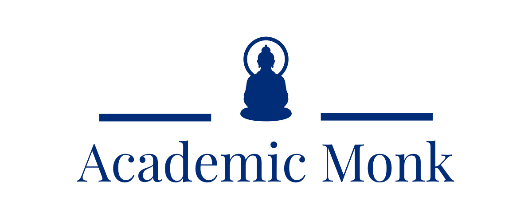 Work Permit for Students
Students are eligible to work part time on or off campus from day one.

Study permits will automatically authorize the holder to work on/off-campus for more than 20 hours per week during  the academic session and full-time (i.e. 40 hours per week) during scheduled breaks without the need to apply for a  separate work permit. The study permit holder should be pursuing an academic, vocational or professional training of  six months or more that leads to a degree, diploma or certificate at a Designated Learning Institution.
Since November 2022 Canadian government has a;lowed students to work for unlimted hours except for their classes.

Co-op & Internship Programmes : Many of the programs have inbuilt internships of one or two semesters which  provide an opportunity for the student to get first hand exposure and experience in Industry relating to his or her area  of study.

Co-ops are for a semester or more and are mostly paid.
Internships are for lesser time period i.e. 15 days to 30 days and may or may not be paid.
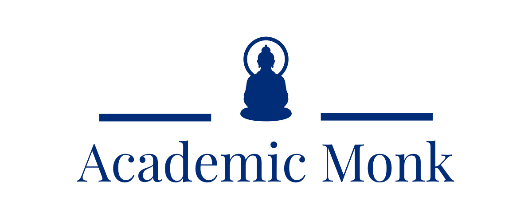 Post Study Work Visa
Q: What is Post Study Work Visa?
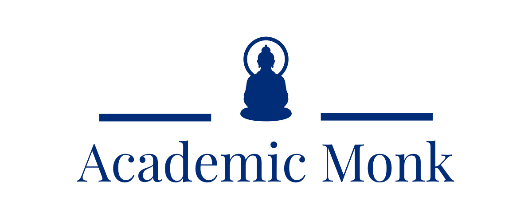 Post Study Work Visa
All international students who have graduated from a Canadian post-secondary institution	are eligible for a Post Study  Work Visa to gain valuable Canadian work experience.
To be eligible for a Post Study Work Visa, international students

Should have studied full-time for at least eight months preceding the completion of their	program and have  graduated from a Designated Learning Institution.

Must have completed and passed the program of study and received written notification	that they are eligible to  obtain their degree, diploma, or certificate.

Must	apply	for	a	post	study	work	permit	within	180	days	of	receiving	written	confirmation by way of  final marksheets from their academic institution.

The Post Study Work Visa provides no restrictions on the type of employment and requirement of a job offer.
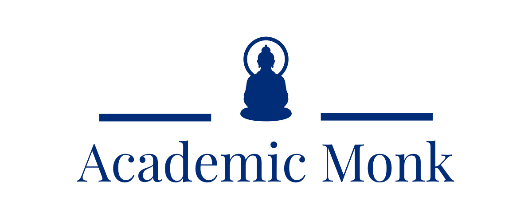 Post Study Work Visa
lf the program duration is less than 8 months - Students are not eligible for a Post
Study Work Visa.
If the program duration is more than 8 months but less than 2 years -
Post Study Work Visa will be issued for the same length as the study program.
completed a 9-month program, a work permit may be issued for up to 9 months).
(For example, if student
If the program duration is 2 years or more -  Post Study Work Visa will be issued for 3 years.

If a student has completed more than one program, they may be able to get a PSW	that combines the length of
both the programs. For this, each of the programs they have completed must be -
Post Study Work Visa eligible and at least 8 months in length
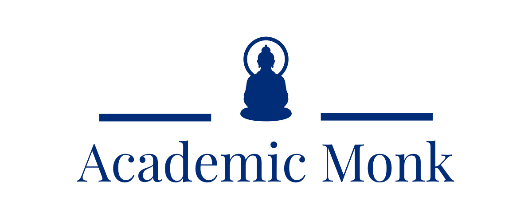 SDS – Student Direct Stream
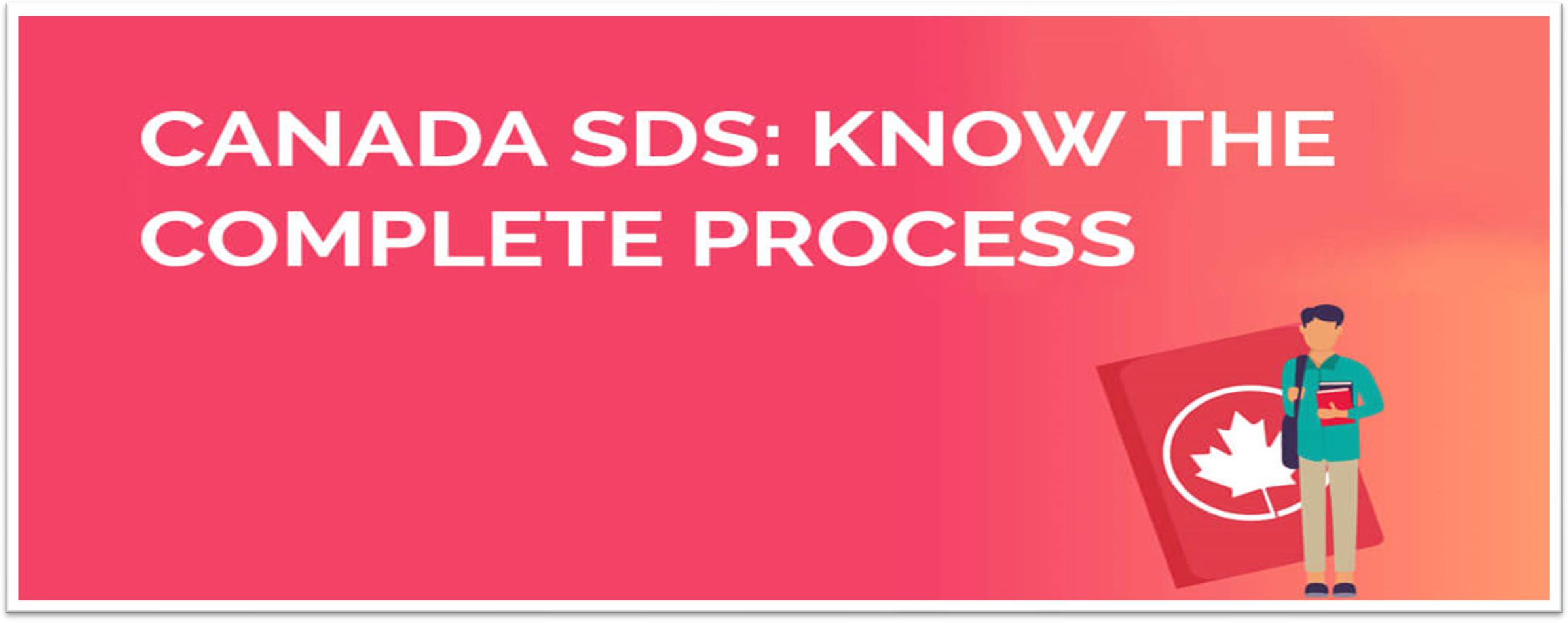 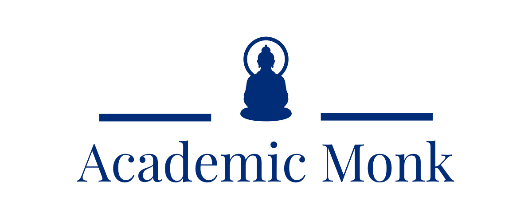 SDS – Student Direct Stream
The Immigration, Refugees and Citizenship Canada launched the Student Direct Stream (SDS) program to streamline the visa  process for Indian students aspiring to study at Universities and Colleges in Canada.

SDS Program Requirements:

Students applying for a program under SDS must meet the following eligibility criteria:

Admission to a full-time program at a University, College, Institute or CEGEP which is a Designated Learning Institution.

An Academic IELTS (Overall 6.0) OR TOEFL (Overall 83) OR PTE ( Overall 60) taken within past two years.

Purchase of a special Guaranteed Investment Certificate (GIC) of CAD$ 10,000 to cover living expenses for the first year of
stay in Canada.

Proof of payment of the tuition fee for one (1) year.

Upfront medical examination at least one week before submission of the visa application.

All visa applications must be filed online electronically.
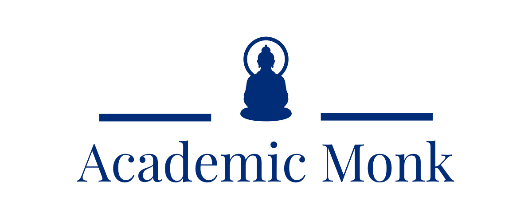 SDS- Student Direct Stream
Advantages of applying under SDS:

Streamlined visa process.

Minimal financial documentation.
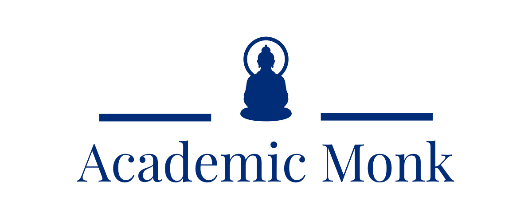 Q: What are the expenses for one year to study in Canada?
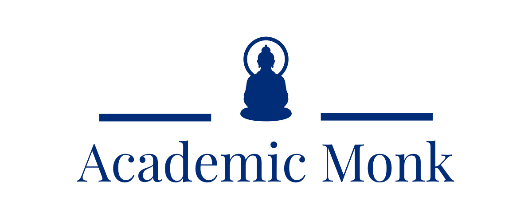 Total Cost for 1 year Diploma Program
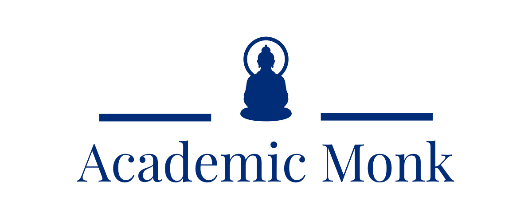 Total Cost for 1 year Degree Program
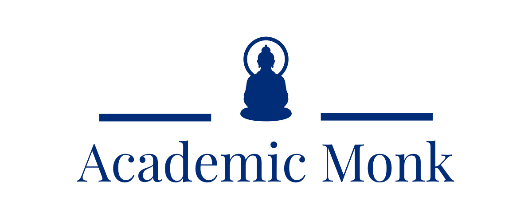 Institutions partnered with Academic Monk
The updated list of institutions are mentioned below
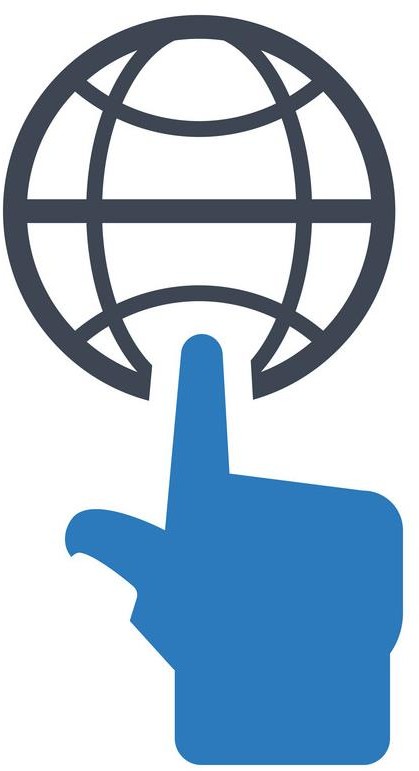 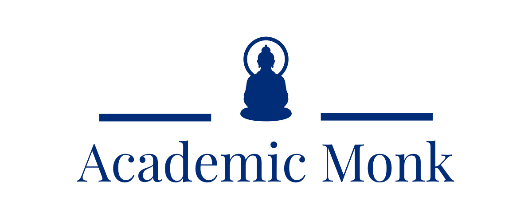 PG Programs with IELTS 6 no band less than 6 bands
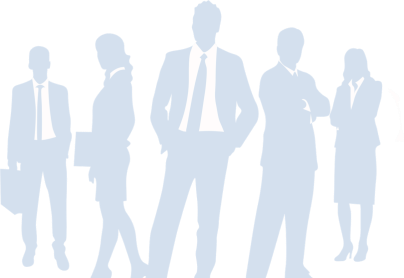 *Meeting the minimum application requirement does not guarantee an admission
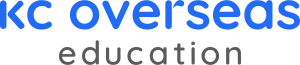 PG programs with IELTS 6 no band less than 6 bands
*Meeting the minimum application requirement does not guarantee an admission
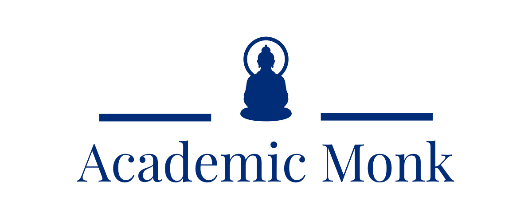 Our represented Institutions offering an Application Fee Waiver
Adler University
Fanshawe College
Fanshawe College @ ILAC Toronto
Portage College @ CIOT Campus, Calgary, Alberta
King’s College (University of Western Ontario)
Lambton College
Fraser International College (Only UG)
International College of Manitoba (Only UG)
Wilfrid Laurier International College (Only UG)
Toronto Metropolitan International College (Only UG)
Acsenda School of Management
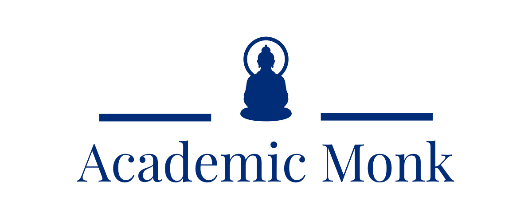 Scholarships
Scholarships in Canada are quite competitive as they are very limited in number as  scholarships offered by other countries like USA, UK or Australia.
compared to
The	eligibility	for	scholarships	is	judged	on	the	basis	of	outstanding	academic	grades	and
exceptional English Proficiency scores.

Scholarships are mostly offered by the universities	without any separate application, based on the  eligibility benchmarks but at some institutions the students need to apply specifically for the same.

Scholarships are majorly	offered at the entry level but for some scholarships the students are
supposed to prove their excellence in academics in the subsequent years of education as well.
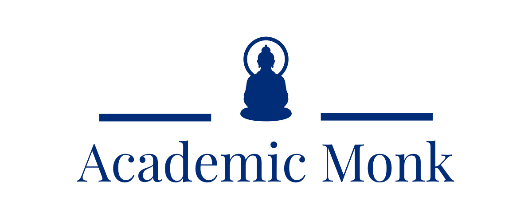 Points to remember for successful Offers and Visas
Do not apply for students who do not meet the IELTS criteria. Minimum 6.0 with no band less than 6.0 for  UG and overall 6.5 with no band less than 6.0 for PG.

Do not apply for students who have several failed courses, large gaps of 5 or more years in studies  (regardless of their work experience) and inconsistency in program choice with past studies. Course choice  must be relevant.

Good academics of the students: We have seen higher rate of visa approvals for students having 60% and
above throughout their academic qualifications.

Also we have noticed that if a student has low academics as well as a gap of 2-5 years after completion of  last studies, the case is weak, and visa may be refused
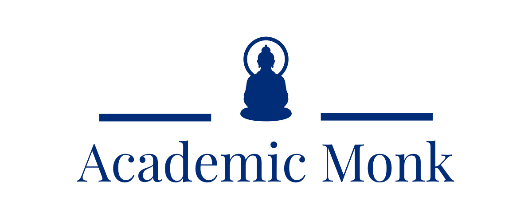 Do Universities or Colleges in Canada assist in Job Placements?
Most Institutions have :

A Training and Placement Centre which helps the students in preparing their CV an for Interviews  according to Canadian requirements.

Many institutions conduct Job Fairs in which various local companies participate.

It is quite likely that the students enrolled in a co-op program will get placed in their respective  companies where they have done their co-op.
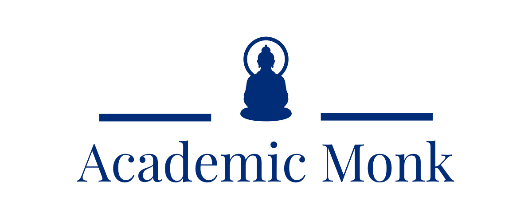 Sources of Finance
Q: What can be the sources of Funds to study in Canada?
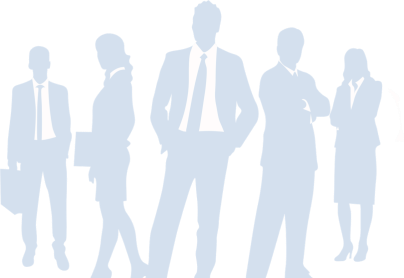 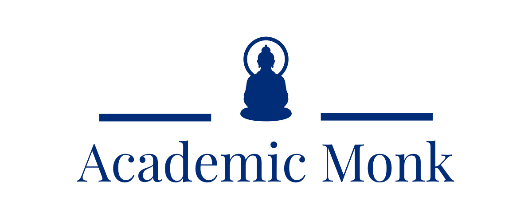 Sources of Finance
Self funded / Parents / Grand Parents.

Fixed Deposits / Government Provident Fund / Public Provident Fund / Funds in Savings Account.
Loans from approved banks. Repayment commences upto one year after	graduation or 6 months after securing a job  whichever is earlier. The period for repayment also varies and may be upto 15 years
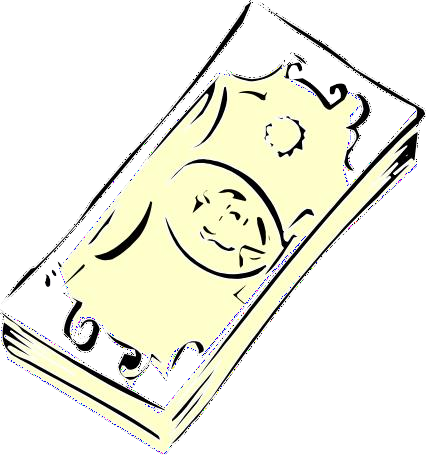 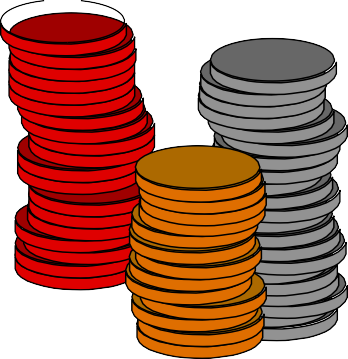 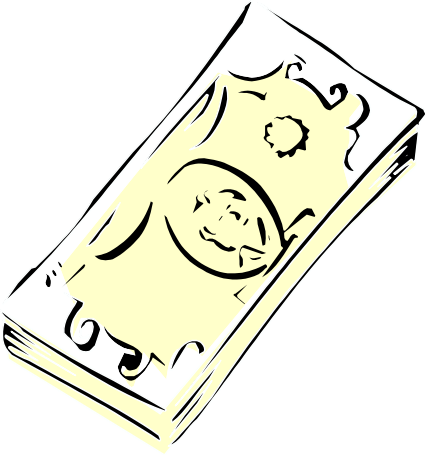 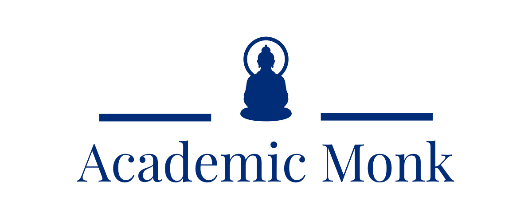 Submitting a Winning Application
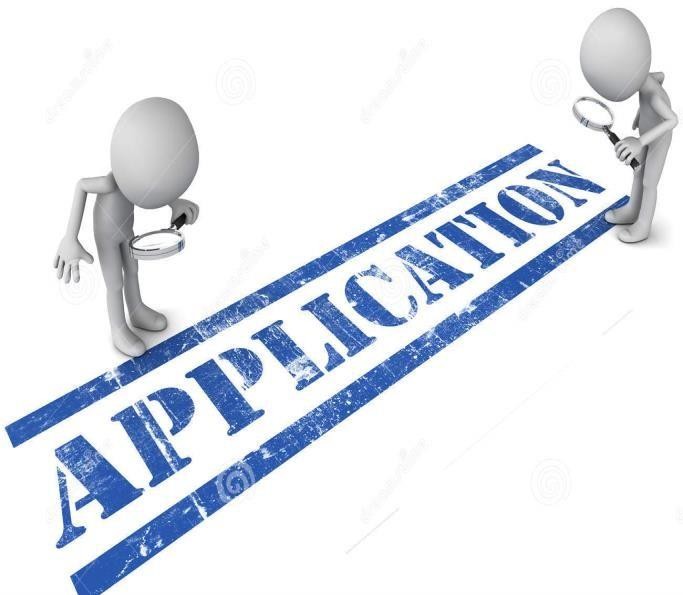 Completed Application Form
Academic Records
Standardized Examination Scores
Work Experience details if any
Application Fees if applicable
SOP and Recommendation Letters required for universities only.
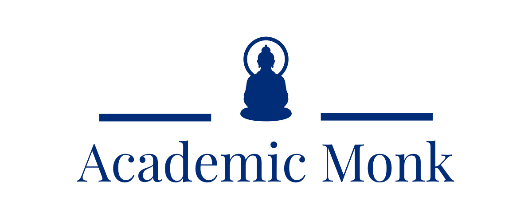 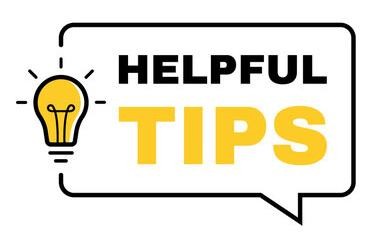 Counseling Tips
Identify the suitability of the profile for Canada.

Do not accept students below 50% for Colleges and below 65% for Masters in the University.

Do not accept students with long gaps and multiple backlogs.

Check English Language ability.

Tell students about Co-op work opportunities.

Inform the student about the benefits of studying in Canada as compared to other countries.

Most Important – Talk about PR Opportunity, Part time work, full time  job opportunities.

Talk about the lesser investment and higher gains.
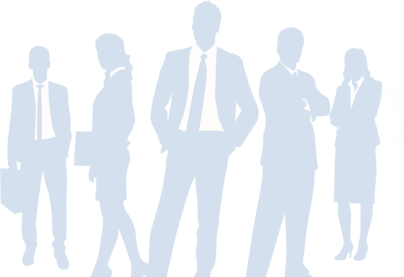 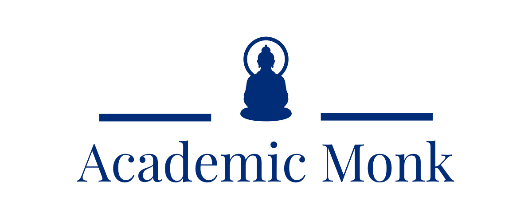 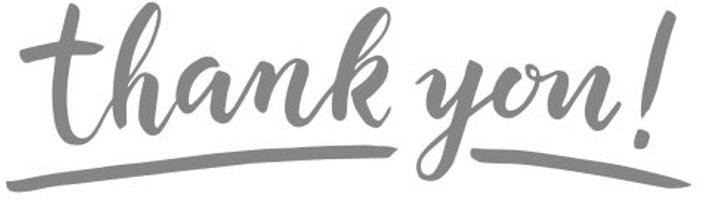 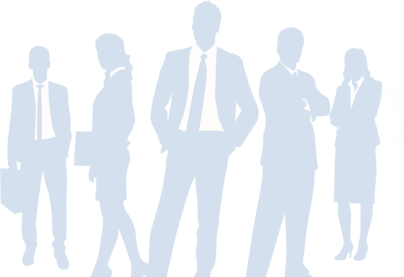 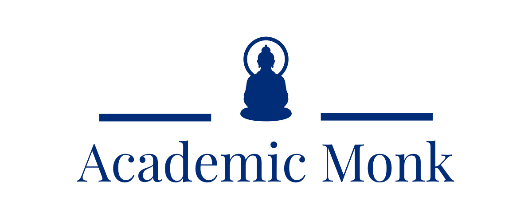